24th April 2013
Trigonometry
Objective: to be able to apply the sine rule to triangles (Grade A) 


By the end of the lesson:
All: will be able to remember the sine rule

Most: will be able to find missing angles using Sine Rule

Some: will be able to find missing sides using Sine Rule
Pythagoras, Sin, Cos or Tan?
1)
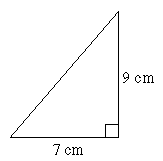 2)
3)
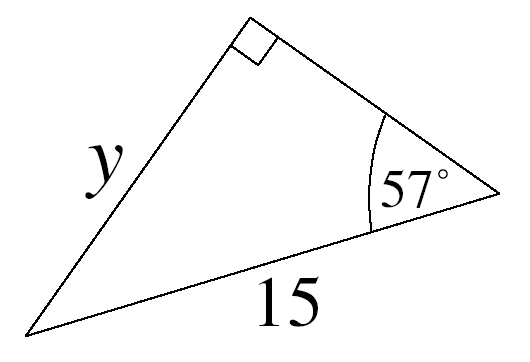 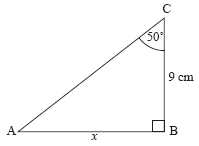 x
Pythagoras
Sin – Missing Side
Tan – Missing Side
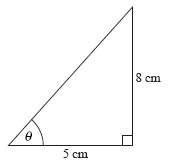 4)
5)
6)
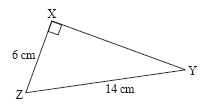 a
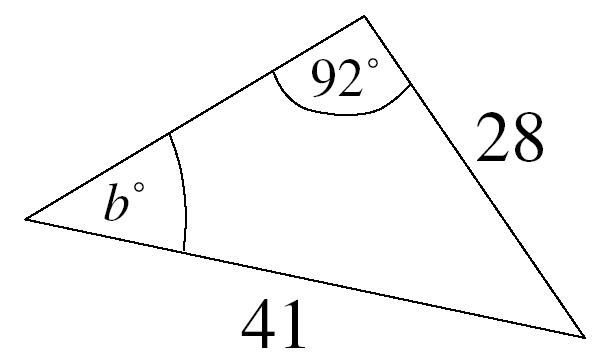 Tan – Missing angle
Pythagoras
Neither...?
Question
What do we do when I have a missing angle or side in a non right angled triangle?
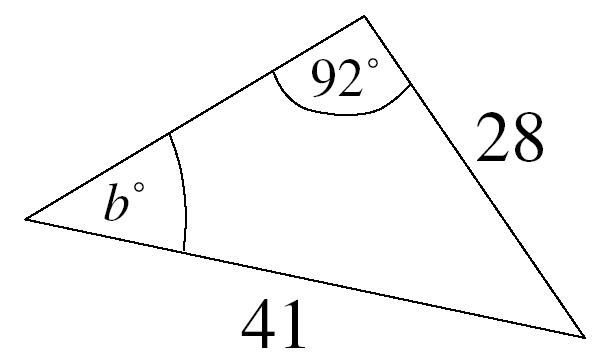 Not a right angle?
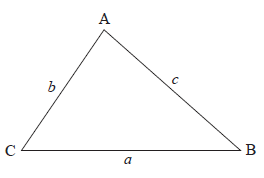 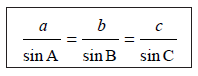 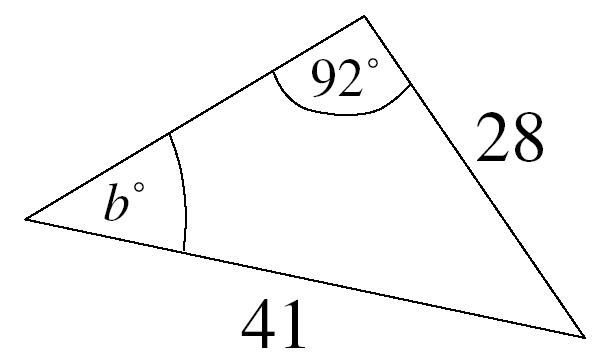 It is important you see this is a proportional relationship
Formula Page
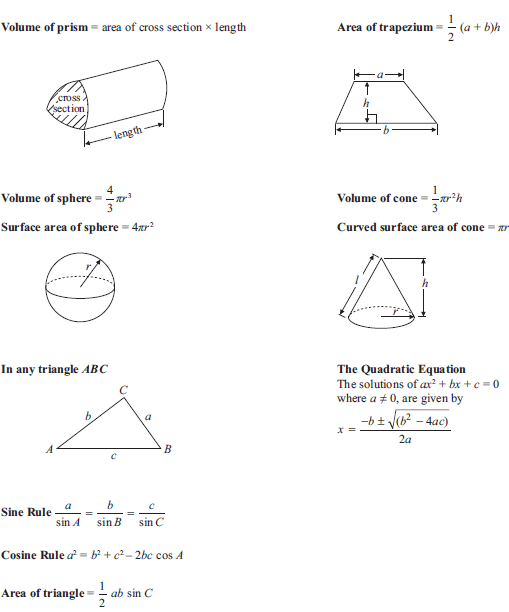 You don’t need to remember it1
How can I be sure?
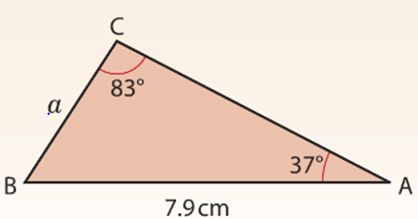 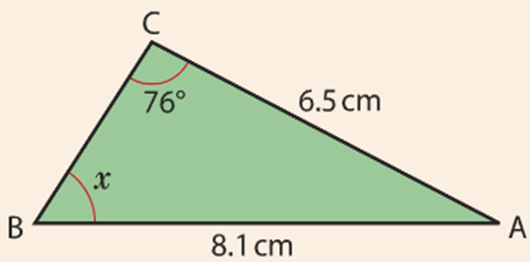 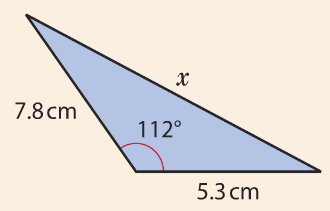 Circle if we can apply the Sine Rule
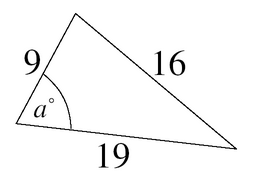 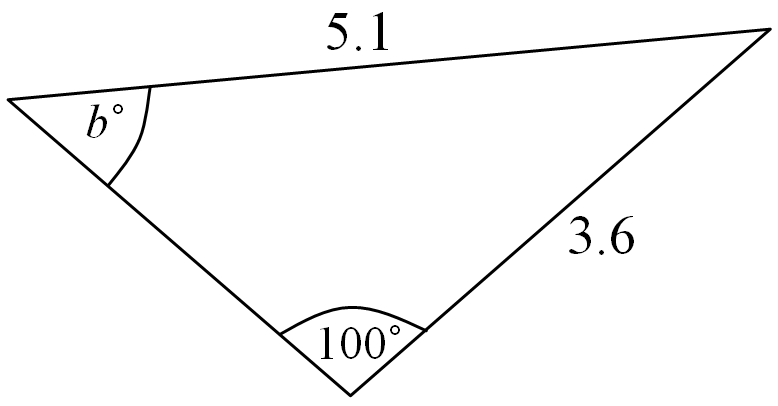 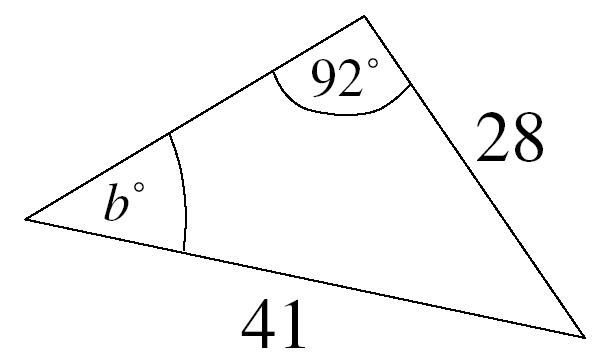 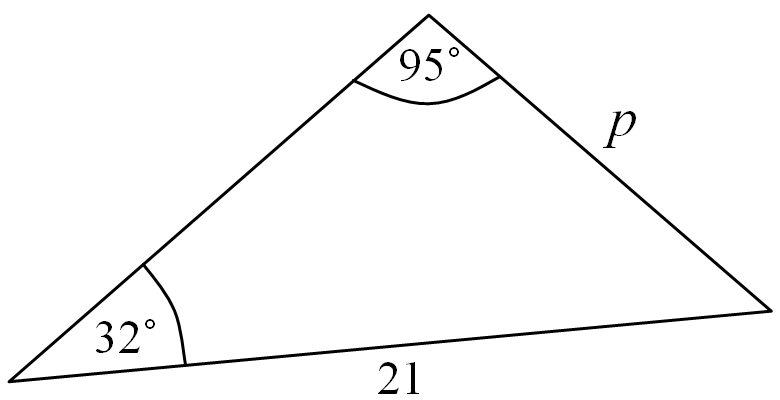 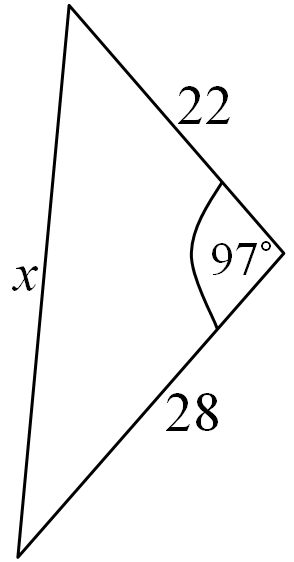 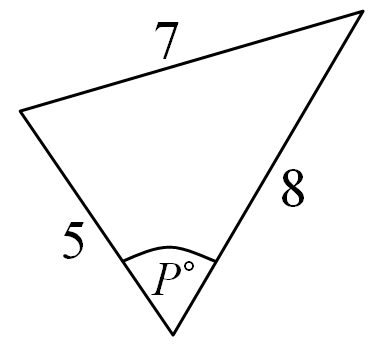 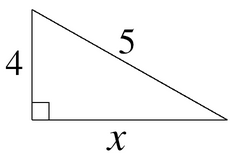 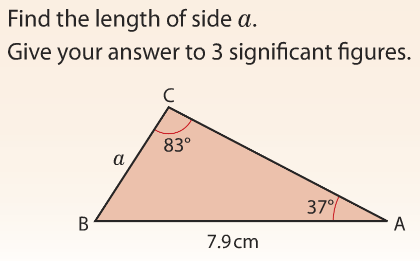 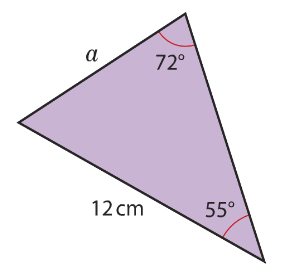 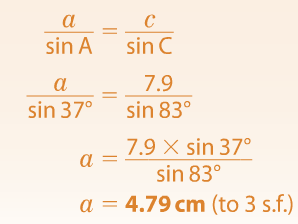 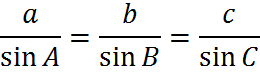 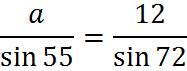 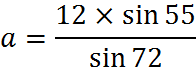 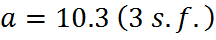 Your Turn – Give your answer to 3 significant figures
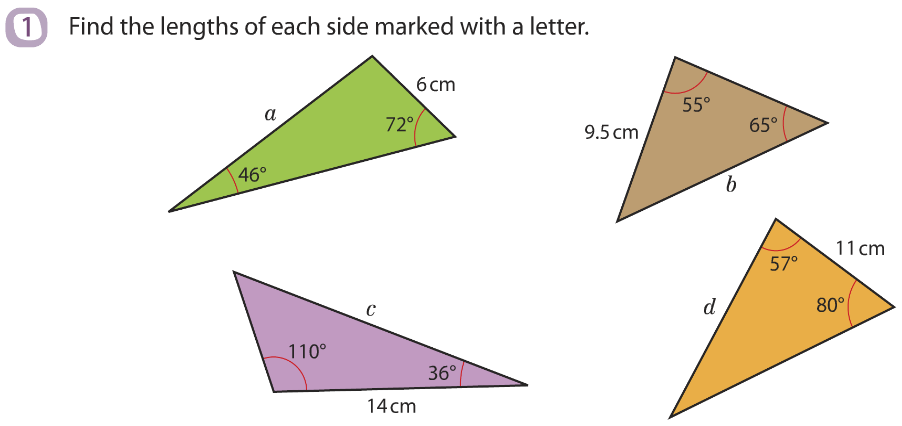 Extension
Create and draw your own non right triangle problem that requires the Sine Rule to calculate a missing side. Give this to the person next to you to answer. You must mark their work
Missing Side Solutions
a = 7.93 cm
b = 8.59 cm
c = 23.5 cm
d = 15.9 cm
In your words
To find a missing side on a non right angle triangle using the Sine rule I...
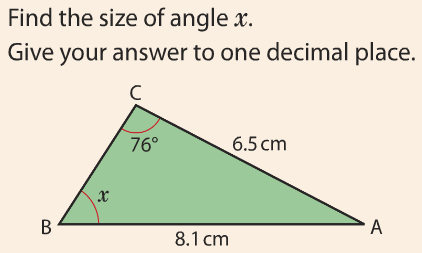 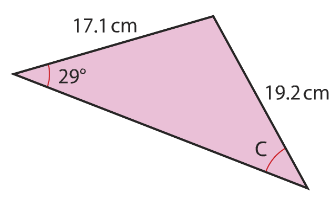 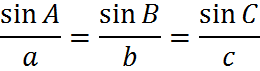 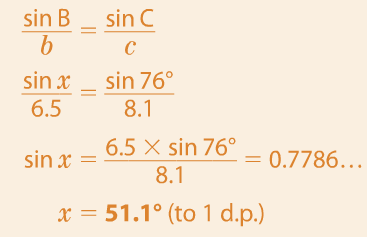 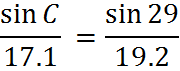 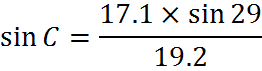 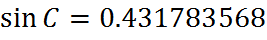 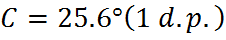 Your Turn – Give your answer to 1 decimal place
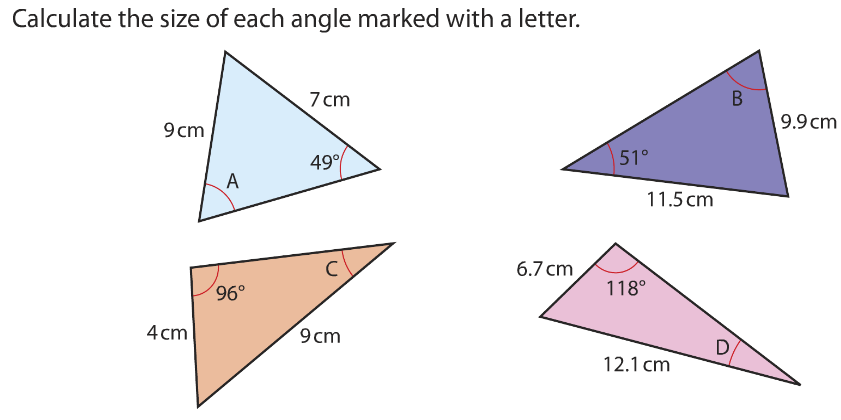 Extension
Create and draw your own non right triangle problem that requires the Sine Rule to calculate a missing angle. Give this to the person next to you to answer. You must mark their work
Missing Angle Solutions
a = 35.9o
b = 64.5o
c = 26.2o
d = 29.3o